Viterbi Decoder
6.375 Project



Arthur Chang
Omid Salehi-Abari
Sung Sik Woo

May 11, 2011
Background:
Error Control Techniques
Improving the reliability of digital communication
 Inserting redundancy into the transmitted data
Detecting and correcting transmission errors

Example:  Binary symmetric channel (BSC)

No error control
Pε = p

Triple- repetition code
Send each message bit three times, 0 → 000 , 1 → 111
More zeros are received than ones, assume the message bit was a zero
 Pε = Pr{2 or 3 code bits are in error} = 3p2(1 − p) + p3 = 3p2 − 2p3
Background:
Convolutional  Codes:
Linear codes
Operate on continuous streams of symbols
Can be generated by the convolution of the message sequence with a set of generator sequences
A (3,1,2) convolutional encoder,  g1=110, g2=111 and g3 =101
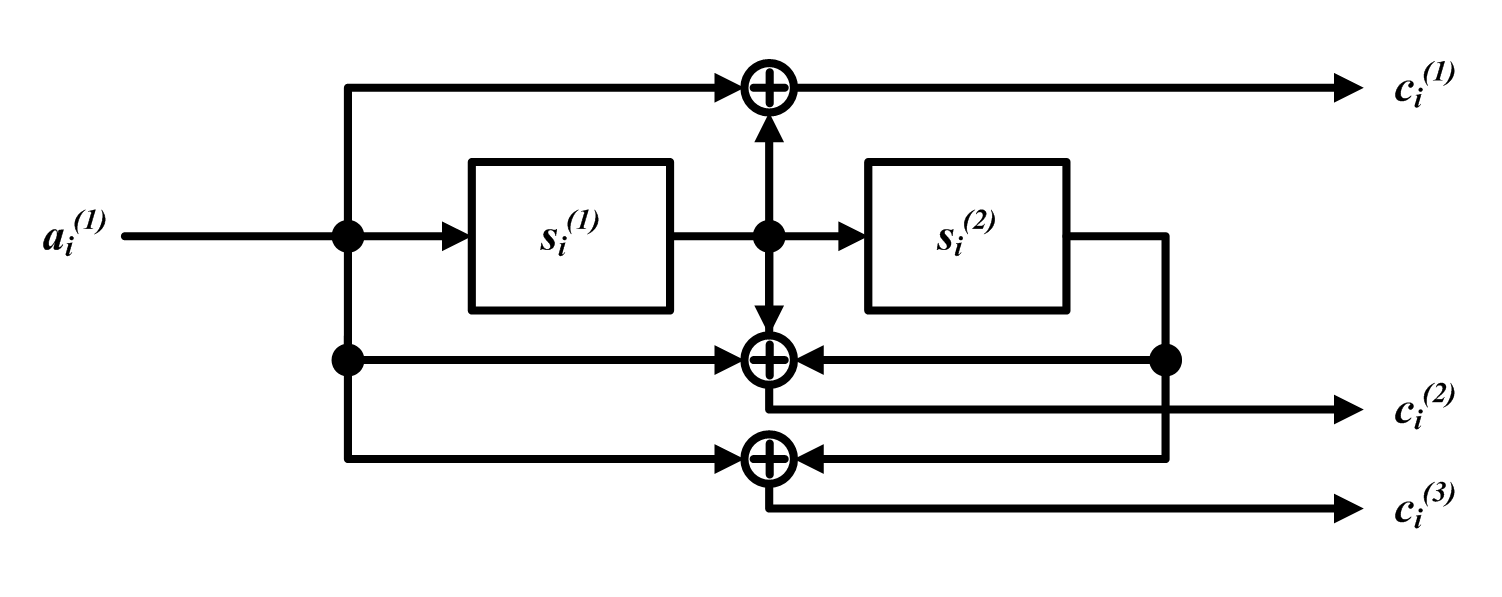 01
0/011
0/101
0
1
1/100
00
0/000
11
1/010
0/110
1/111
10
1/001
Background:
Some Definition:
Branch Metric: Hamming distance between the received codeword and all possible symbols (i.e. the number of bits in which received message differs from code sequence)

Path Metric: Sum of  the Branch Metrics

Survivor Path: Path with the smallest Path Metric
Background:
Viterbi  Decoder:
Final decision on the maximum likelihood path is not made until the entire received sequence (i.e. long delay)
Practical solution: Sliding window with length of 5K
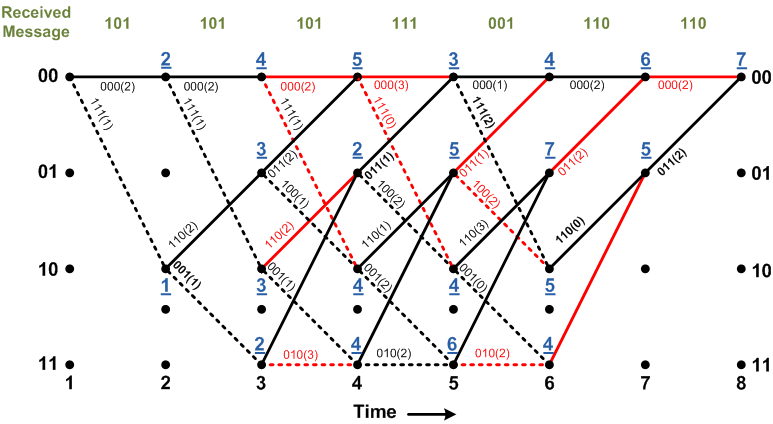 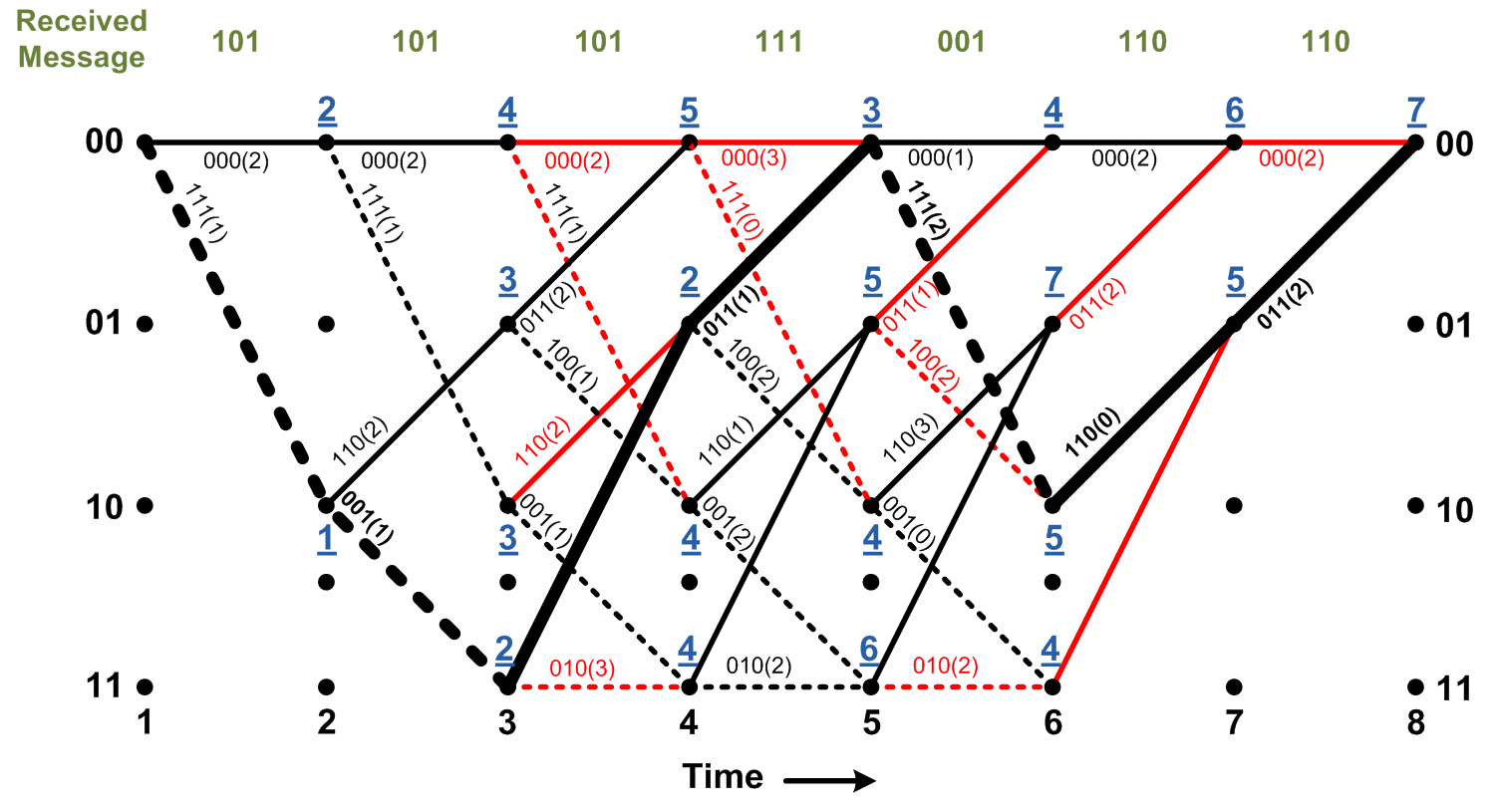 Specification
IEEE 802.16 WiMax Standards
K = 7
Rate =
29.1Mbps

Hardware is needed for the real-time decoding
FPGA is a good solution
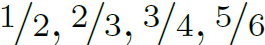 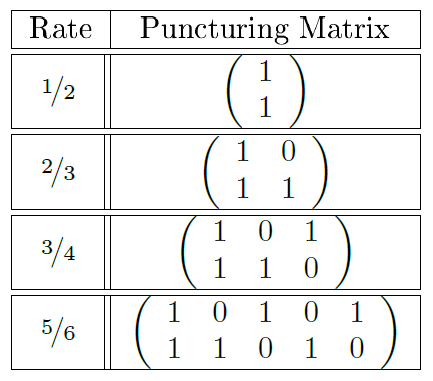 System Block Diagram
Depuncture Unit
Branch Metric Unit (BMU)
Path Metric Unit (PMU)
Traceback Unit (TBU)
Traceback Length
= 5K = 35
Functional Testbench
Messages decoded by MATLAB and Bluespec are compared and shown to be identical across all rates and channel SNR.
Performance Benchmark
Decoder can maintain 1 bit/cycle output throughput with 88 cycles of latency.
Coded bits are generated on FPGA since Sce-Mi cannot supply bits as fast as the decoder can process them.
At 150MHz, we are 400x faster than the MATLAB implementation.
Synthesis Report
Question?